Gefährdungskarte OberflächenabflussGemeinsames Projekt
Dölf Käppeli, Direktor, 3. Juli 2018
System der Gebäudeversicherungen
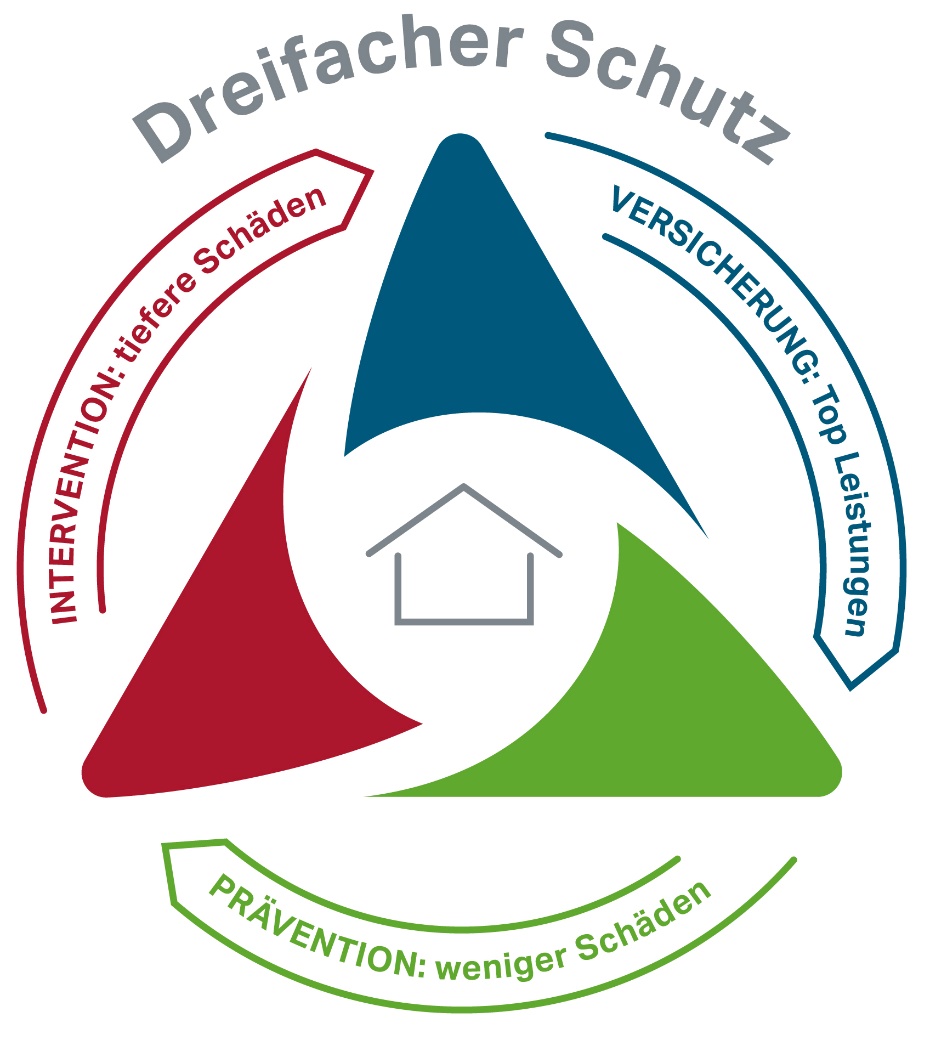 Trend Feuerschäden vs. Elementarschäden
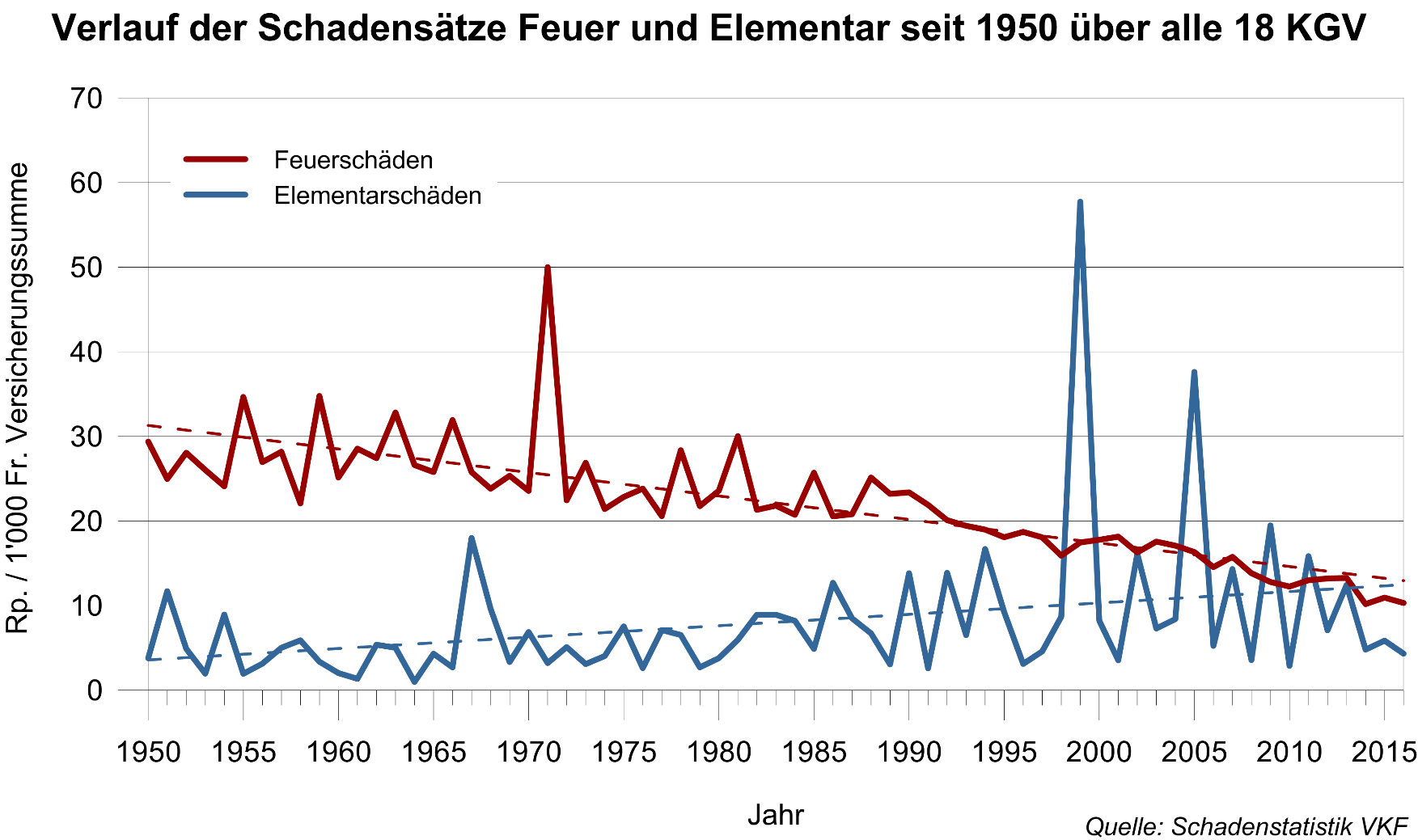 Elementarschäden in der Schweiz
Rund 1/3 aller Elementarschäden entstehen durch Wasser (Überflutung)
Ein hoher Anteil der Wasserschäden (ca. ¾)  werden durch Oberflächen-wasser verursacht
Gefährdungskarte Oberflächenabfluss für tägliche Arbeit sehr wertvoll
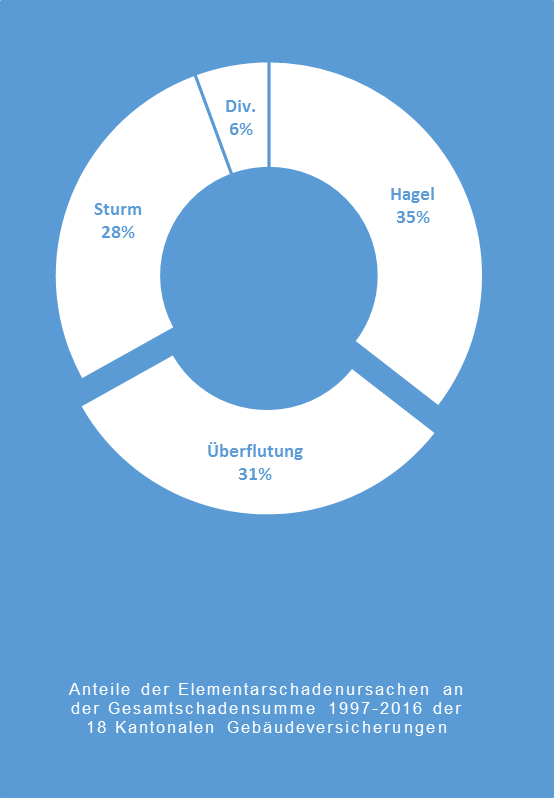 Gefährdungskarte Oberflächenabfluss
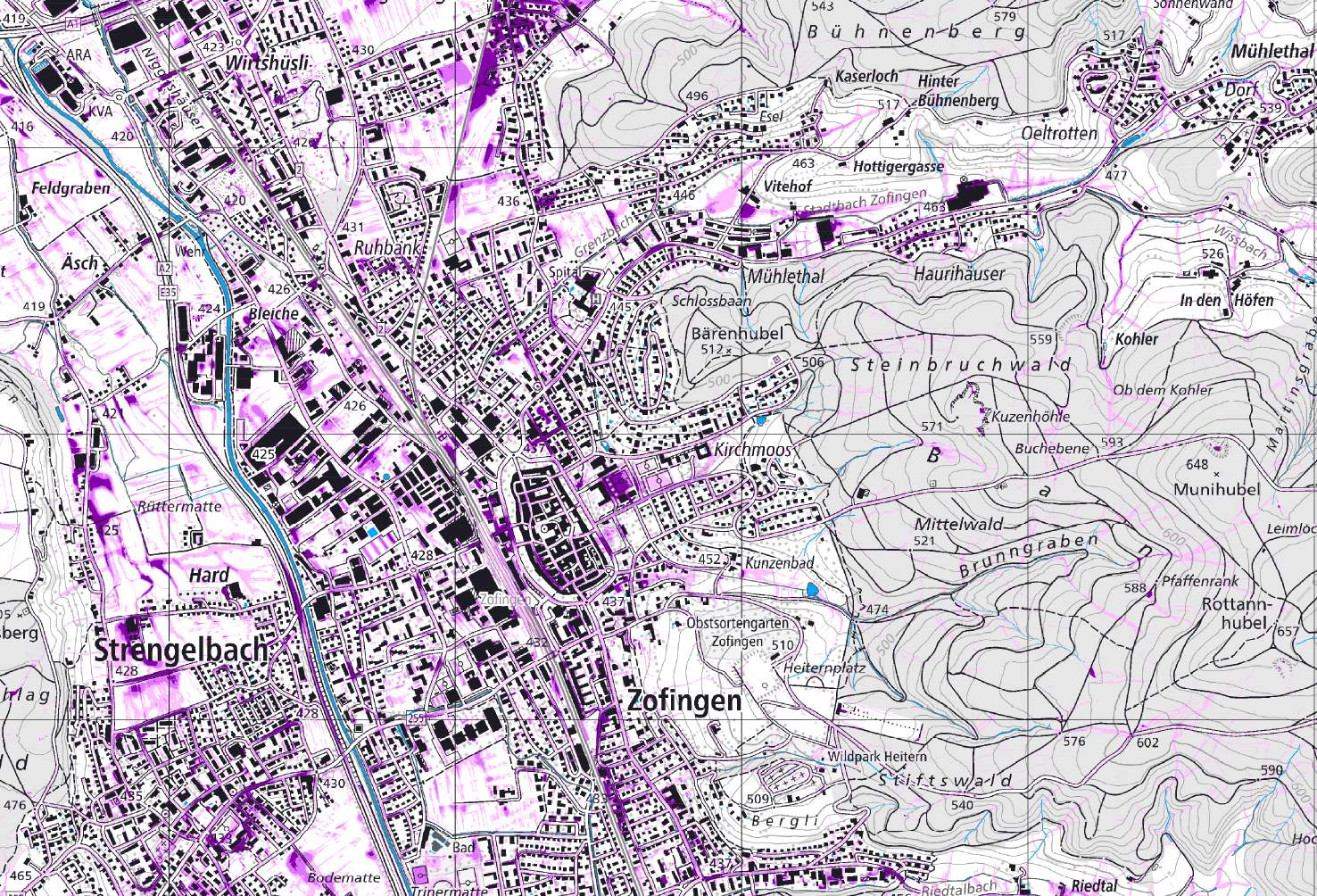 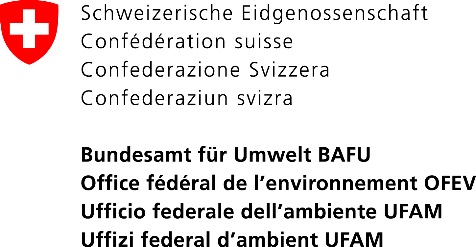 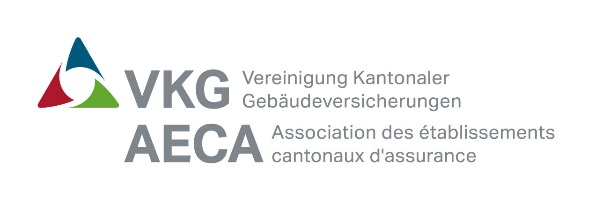 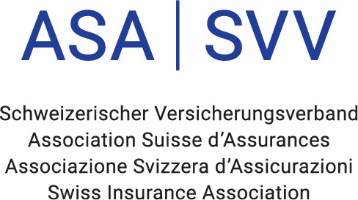